Коллаж до казки "Ріпка"
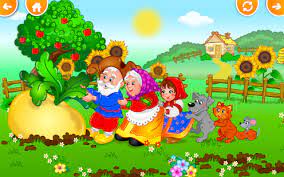 Дякую за перегляд!